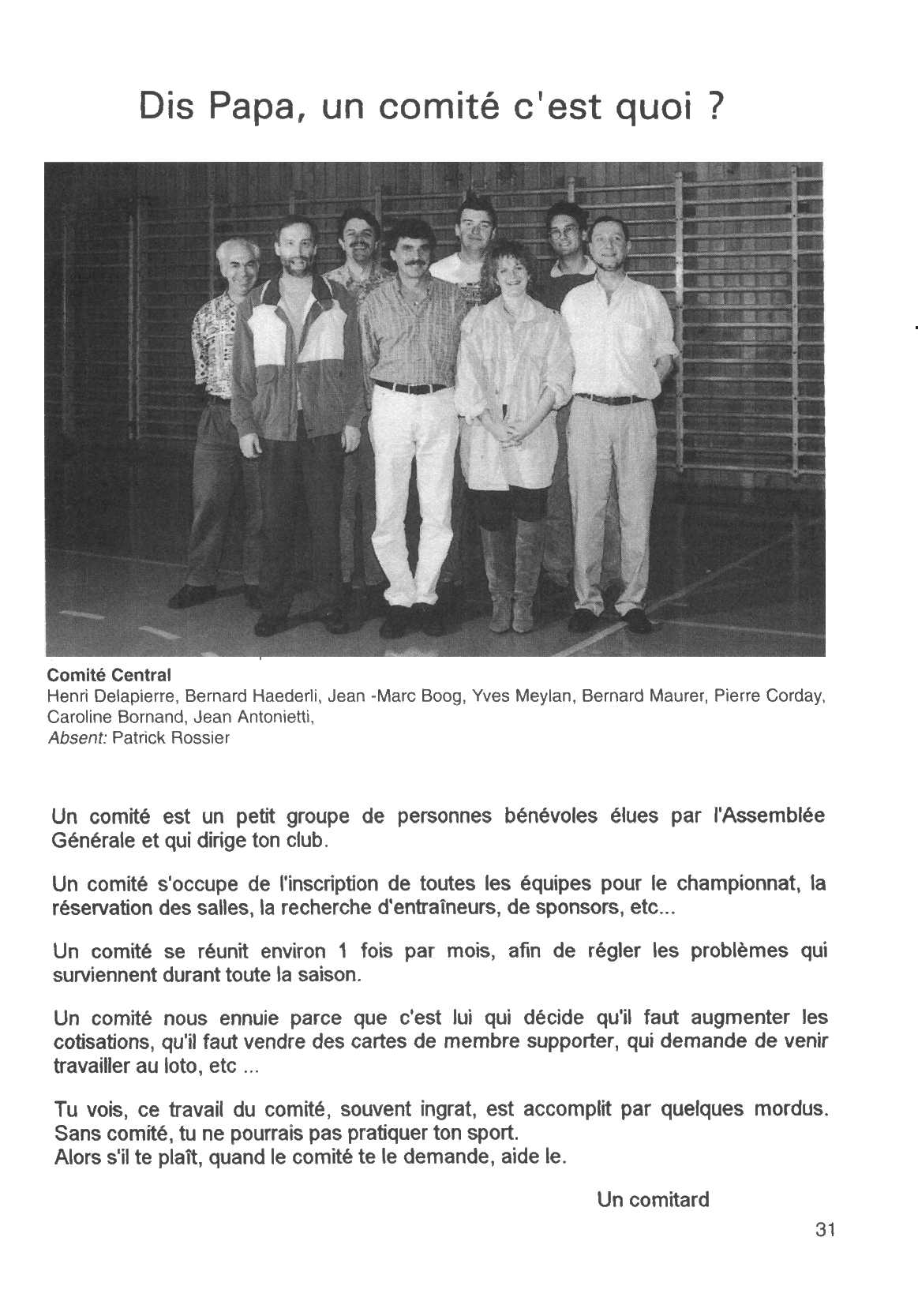 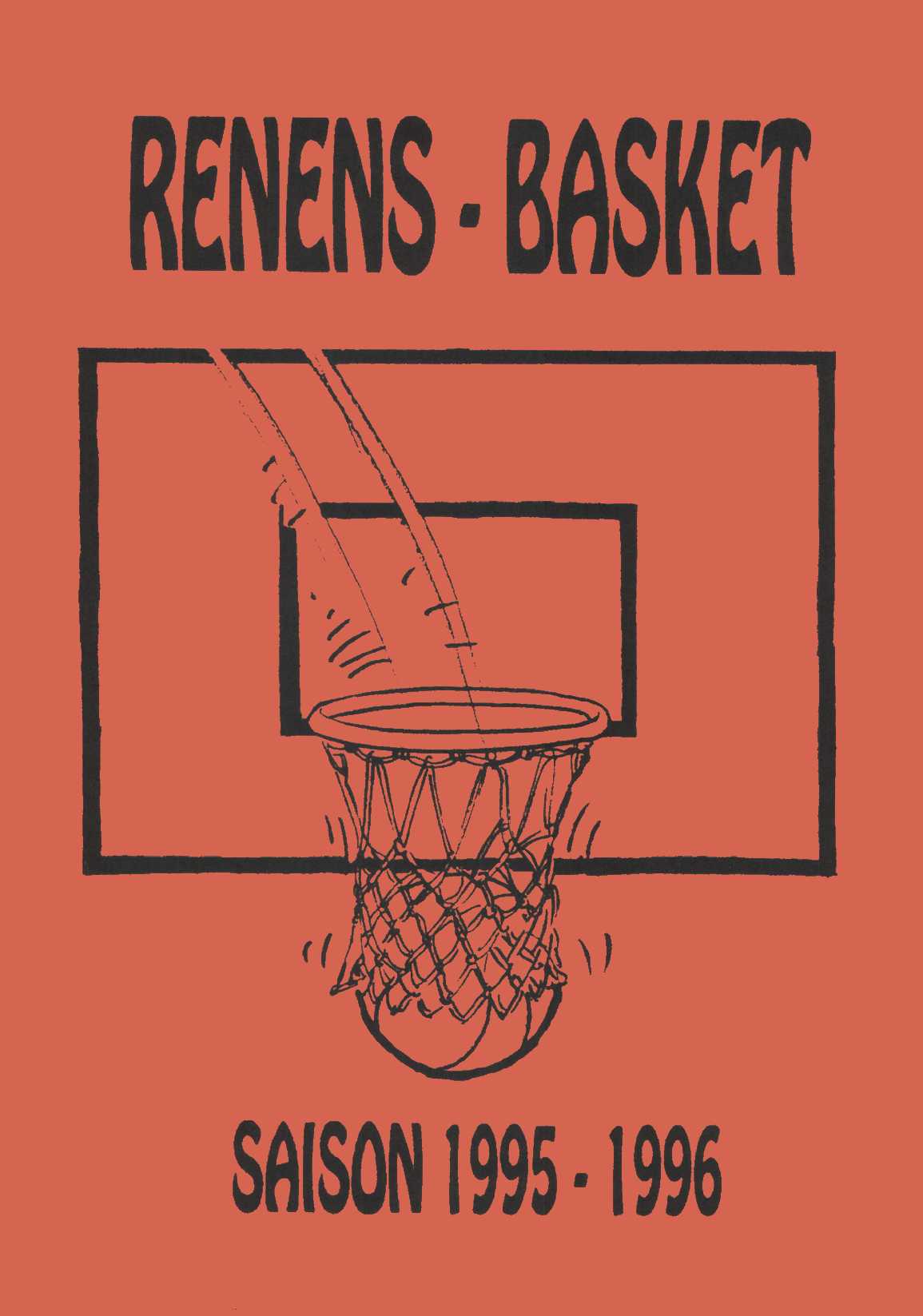 01.03.2020
1
Renens I  1LNM
1995
1996
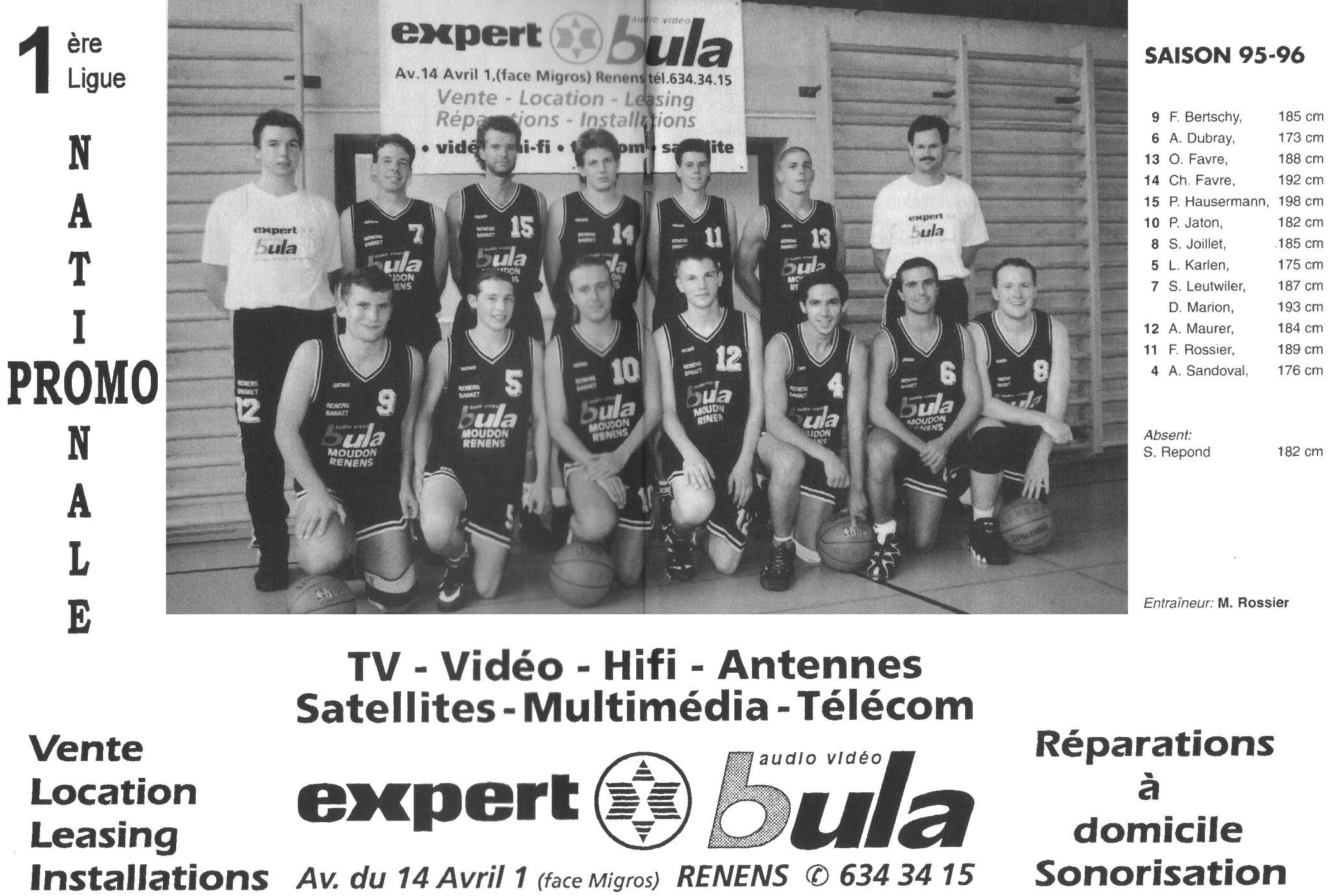 01.03.2020
2
Renens II  2ème Ligue
1995
1996
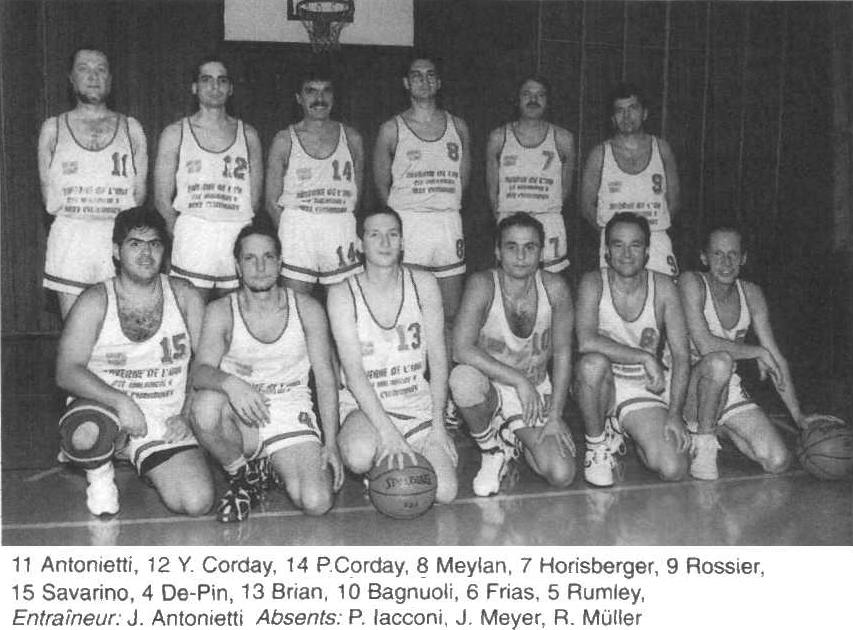 01.03.2020
3
Féminines 2ème Ligue
1995
1996
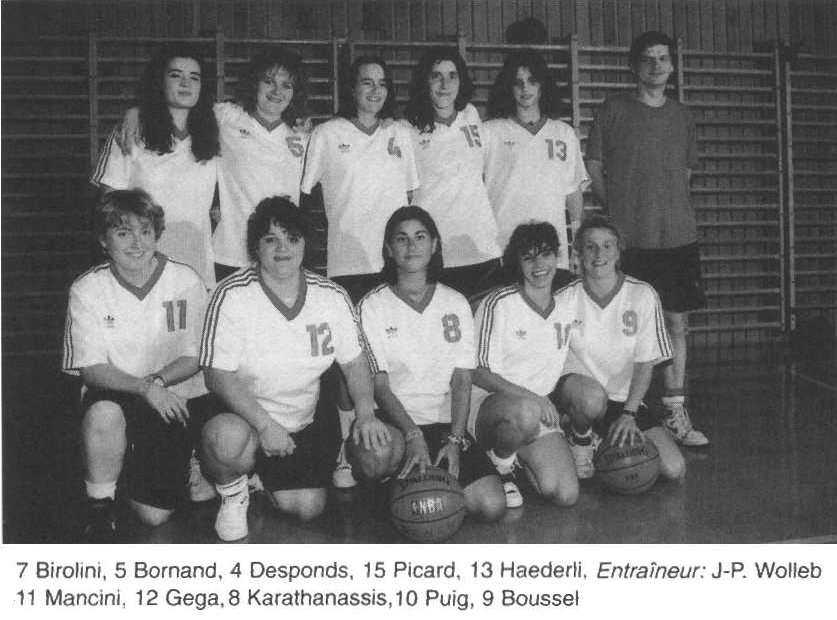 01.03.2020
4
Espoirs => 23ans
1995
1996
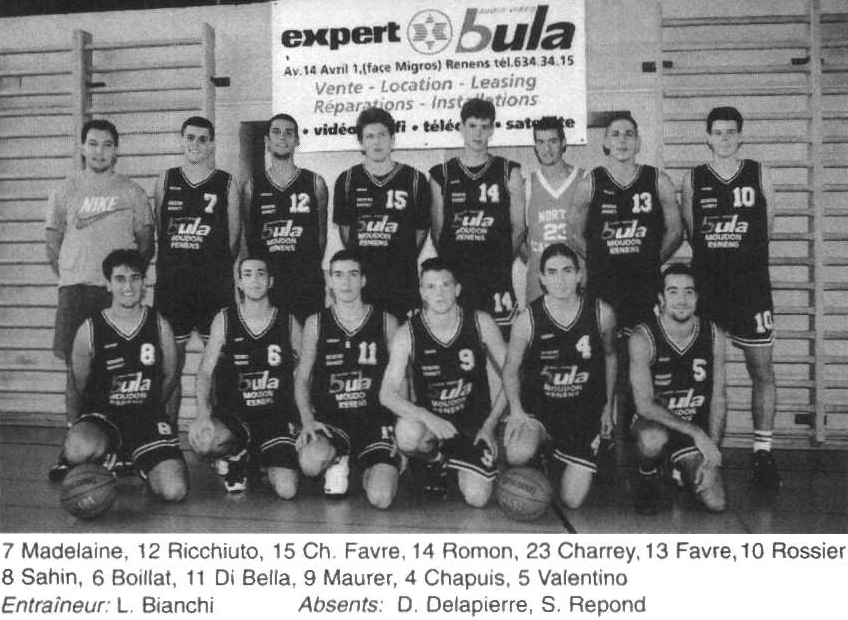 01.03.2020
5
Juniors
1995
1996
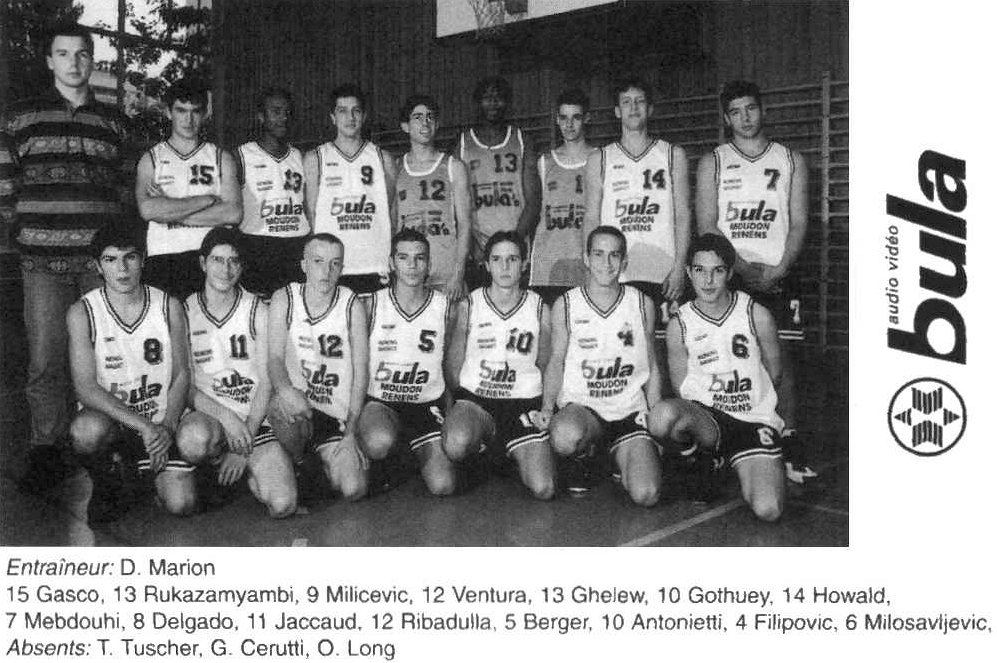 01.03.2020
6
Cadets
1995
1996
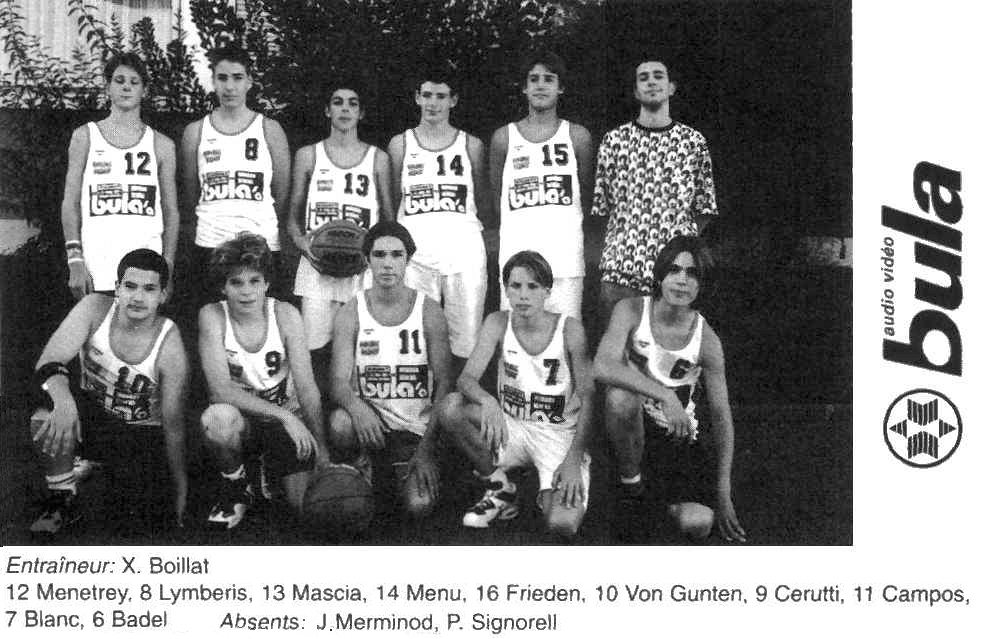 01.03.2020
7
Scolaires
1995
1996
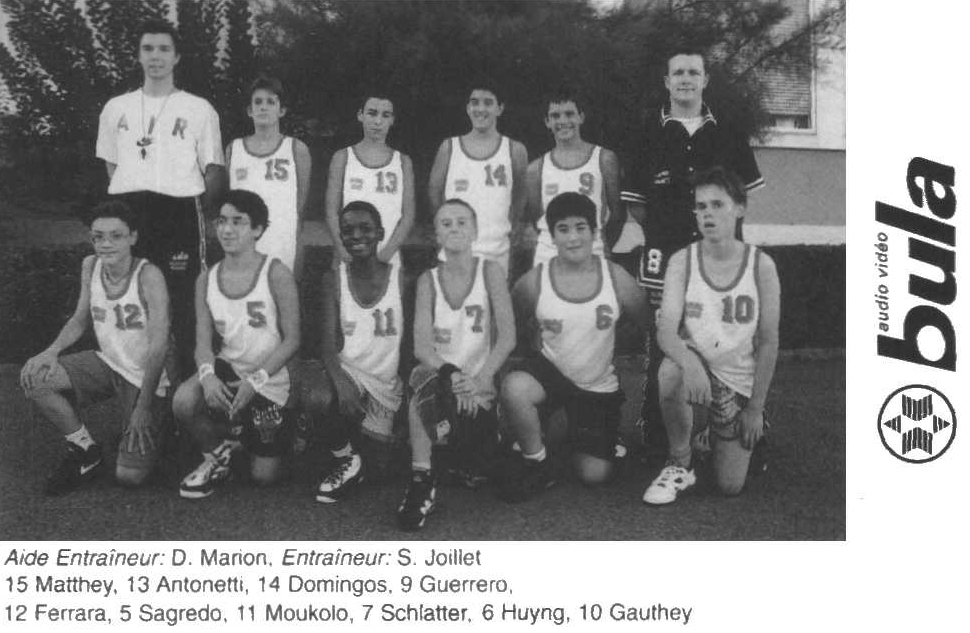 01.03.2020
8
Minis A
1995
1996
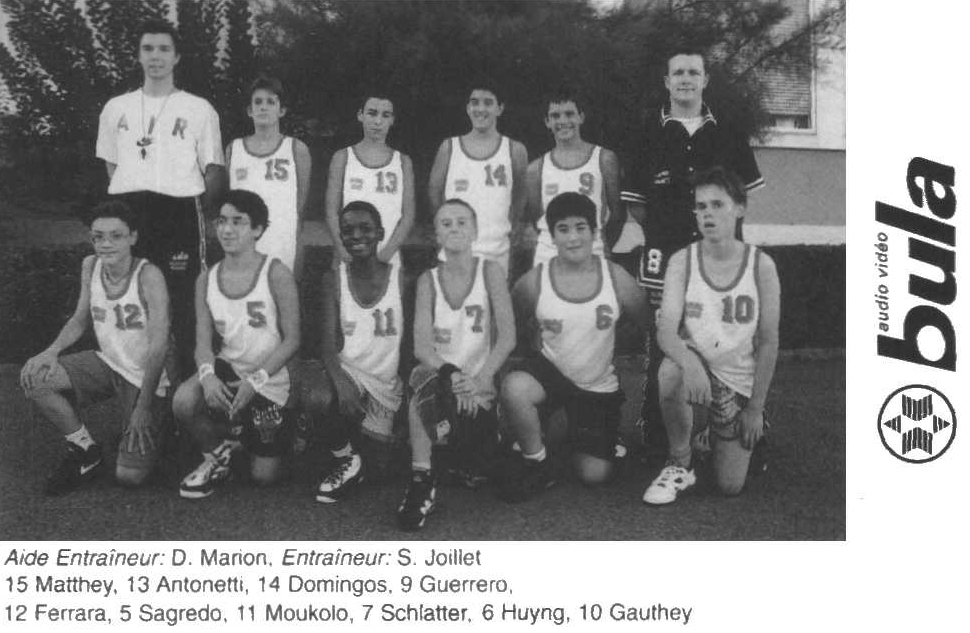 01.03.2020
9
Minis B
1995
1996
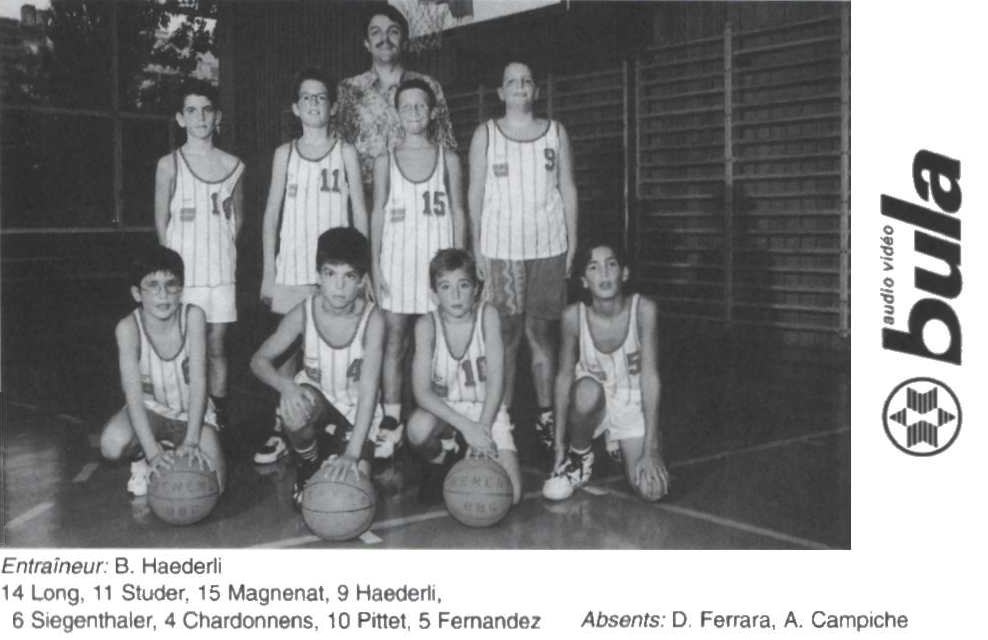 01.03.2020
10
Poussins
1995
1996
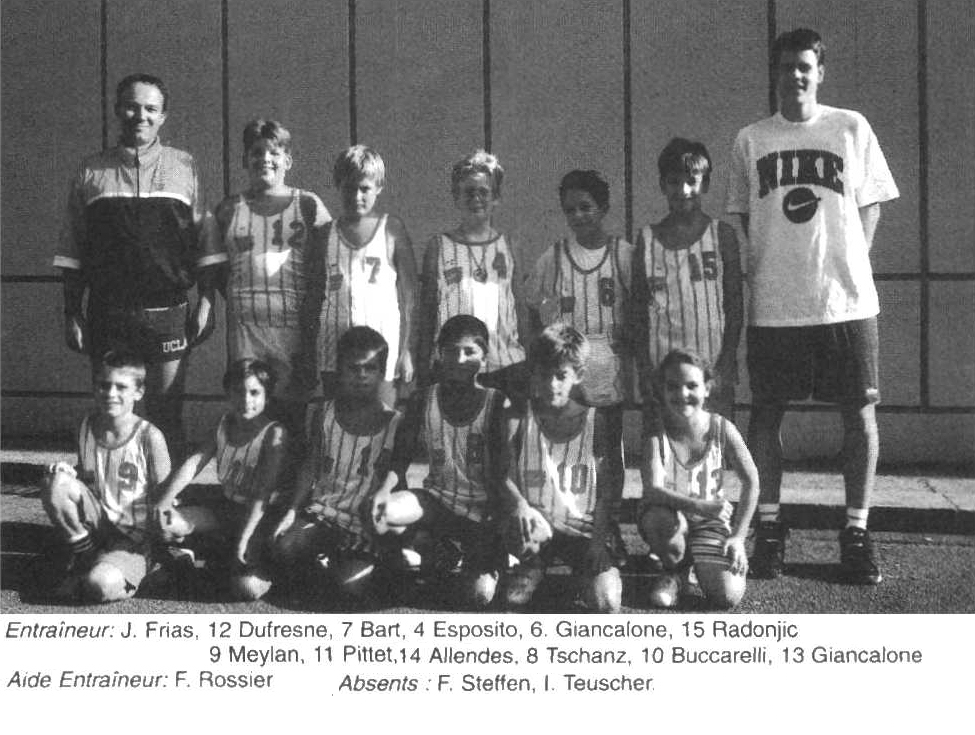 01.03.2020
11